facebook
Wall
Photos
Name
Logout
Name
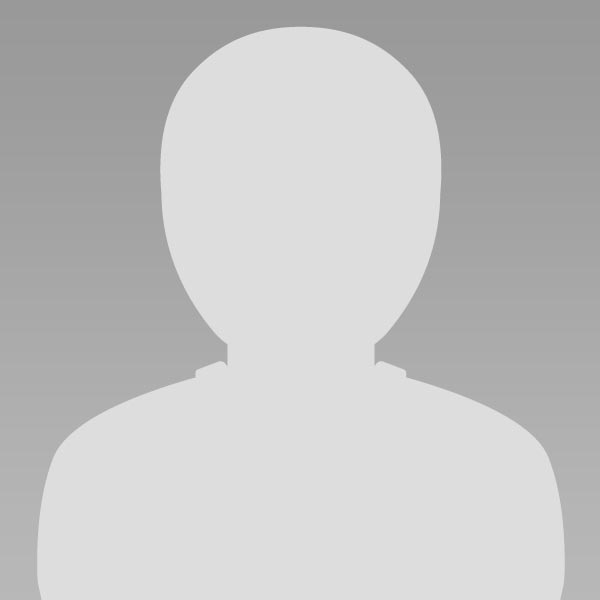 Wall
Info
Photos
Information
Current City:        	
Hometown:      	
Sex:                  	
Birthday:           	
Relationship Status:          	Married to Name or Single or Widowed from Name
Employer:  			
Education:		
Religion:		
Political Views:	
People Who Inspire:	
Favorite Quotations:	
Favorite Books:	 
Activities:
Wall
Info
Photos
Friends
Contact Information
Address:  Street, City, State, Zip Code
facebook
Wall
Photos
Name
Logout
Name
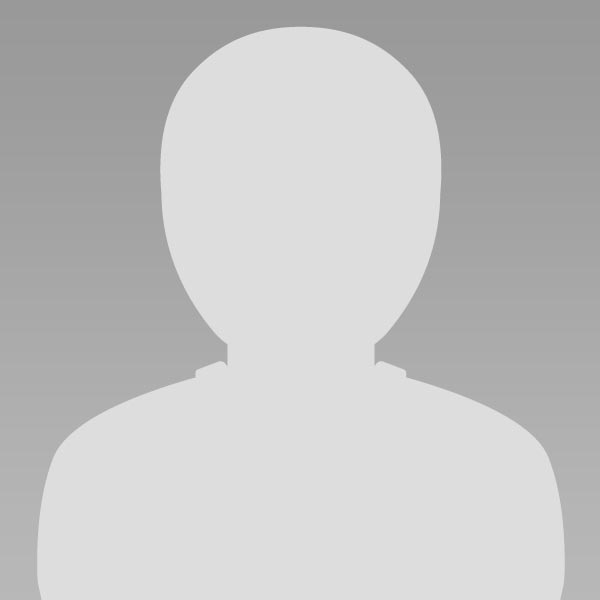 Wall
Info
Photos
Update status
Share
First post
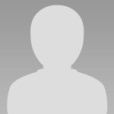 Wall
Name second post
Month day, year Like · Comment · See Friendship
Info
Photos
Friends
Name third post
Month day, year Like · Comment · See Friendship
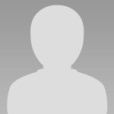 Friends
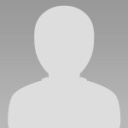 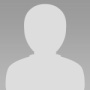 Name of friend Comment
Friend’s name
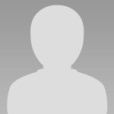 Name fourth post
Month day, year Like · Comment · See Friendship
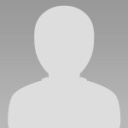 Friend’s name
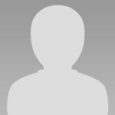 Name of friend Comment
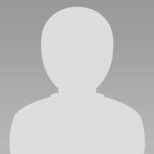 Friend’s name
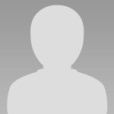 Name fifth post
Month day, year Like · Comment · See Friendship
facebook
Wall
Photos
Name
Logout
Name
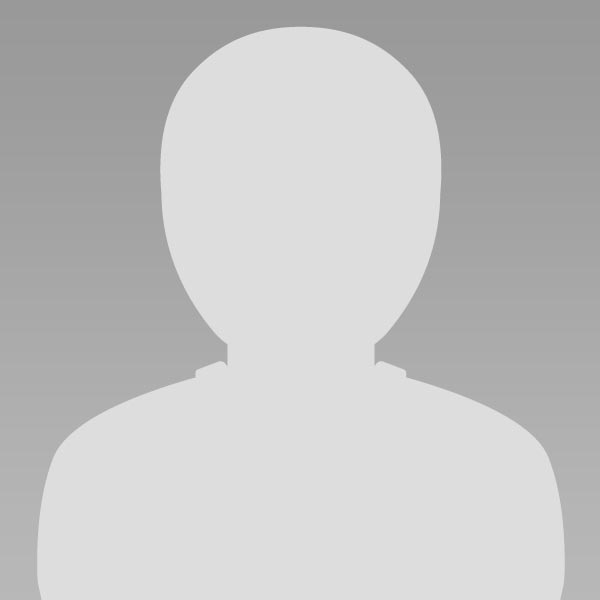 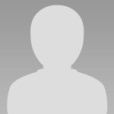 Name sixth post
Month day, year Like · Comment · See Friendship
Friends
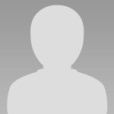 Name seventh post
Month day, yearL ike · Comment · See Friendship
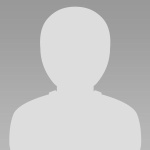 Friend’s name
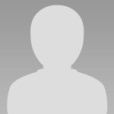 Name eighth post
Month day, year Like · Comment · See Friendship
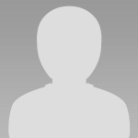 Friend’s name
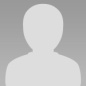 Name of friend Comment
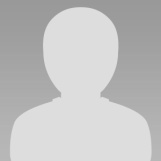 Friend’s name
Name of friend Comment
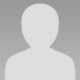 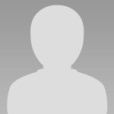 Name ninth post
Month day, yearLike · Comment · See Friendship
facebook
Wall
Photos
Name
Logout
Name
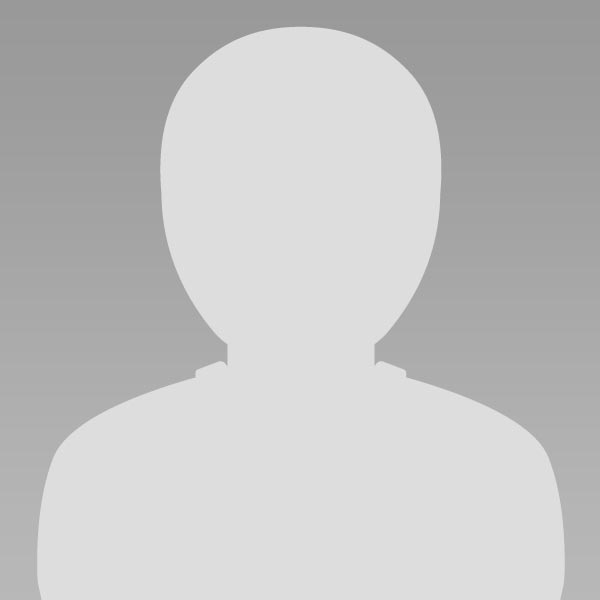 Name tenth post
Month day, year Like · Comment · See Friendship
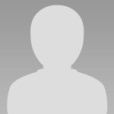 Friends
Name of friend comment
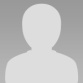 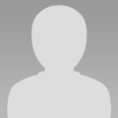 Name eleventh post
Month,day, yearLike · Comment · See Friendship
Name twelfth post
Month,day, yearLike · Comment · See Friendship
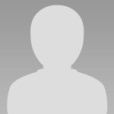 Name of friend comment
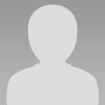 facebook
Wall
Photos
Name
Logout
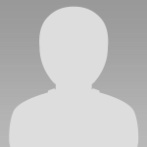 Name
Wall
Info
Photos
Photos of Name  6 Photos
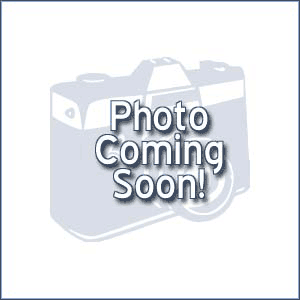 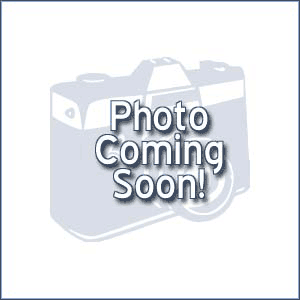 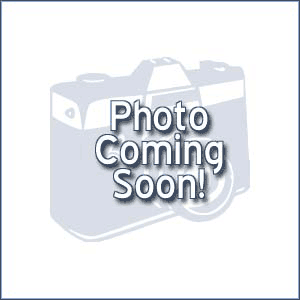 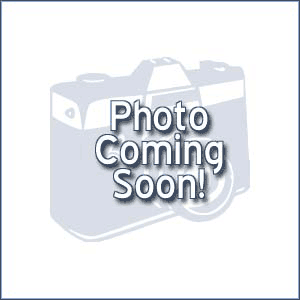 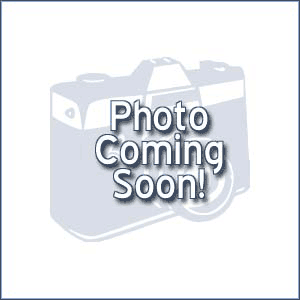 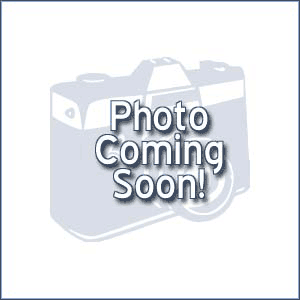